Résilience communautaire et soins préhospitaliers d’urgence
Cours H.E.L.P.
William Clucas, coordonnateur du programme Premiers secours et soins préhospitaliers d’urgence, CICR
1
Objectifs
Être capable de 
Comprendre le concept de résilience communautaire.
Décrire comment les premiers secours et les activités préhospitalières peuvent contribuer à la résilience communautaire.
Comprendre la méthodologie du CICR d’amélioration des soins préhospitaliers d’urgence dans les contextes à faibles ressources.
Cours H.E.L.P.
2
Définition de la résilience
Définition établie par la SIPC : « la capacité d’un système, une communauté ou une société exposée aux risques de résister, d’absorber, d’accueillir et de corriger les effets d’un danger, en temps opportun et de manière efficace, notamment par la préservation et la restauration de ses structures essentielles et de ses fonctions de base ».
Définition établie par la Fédération internationale : « la capacité des individus, des communautés, des organisations ou des pays exposés à des catastrophes et des crises et aux facteurs de vulnérabilité sous-jacents à : anticiper, réduire l’impact, faire face, et se relever des effets de l’adversité sans compromettre le potentiel de développement à long terme ».
Cours H.E.L.P.
3
[Speaker Notes: Discuss what a Mass Casualty (any incident in which emergency medical services resources, such as personnel and equipment, are overwhelmed by the number and severity of casualties) is and what the differences between a Mass Casualty Incident (MCI) and a Mass Casualty Management approach are….

It has to include more than one patient, and in many jurisdictions, it is generally defined as at least three
MCI = (WHO) An incident which generates more patients at one time than locally available resources can manage using routine procedures. It requires exceptional emergency arrangements and additional or extraordinary assistance. i.e. imbalance between needs and services
Mass casualty management: (WHO) A coherent and interrelated set of established procedures, policies, and plans that contribute to the shared objectives of optimizing the baseline capacity to deal with patient populations expected in a mass casualty incident, and efﬁciently increasing this capacity during the response to a mass casualty incident.]
Cinq indicateurs de la résilience communautaire
Lien social – sentiment de communauté
Efficacité communautaire – confiance dans la capacité du groupe à faire face à l’événement traumatique
Capacités techniques – avoir une possibilité de réponse
Rapidité d’intervention – niveau de préparation
Égalité d’accès – aux services et à la formation
Cours H.E.L.P.
4
[Speaker Notes: Discuss what a Mass Casualty (any incident in which emergency medical services resources, such as personnel and equipment, are overwhelmed by the number and severity of casualties) is and what the differences between a Mass Casualty Incident (MCI) and a Mass Casualty Management approach are….

It has to include more than one patient, and in many jurisdictions, it is generally defined as at least three
MCI = (WHO) An incident which generates more patients at one time than locally available resources can manage using routine procedures. It requires exceptional emergency arrangements and additional or extraordinary assistance. i.e. imbalance between needs and services
Mass casualty management: (WHO) A coherent and interrelated set of established procedures, policies, and plans that contribute to the shared objectives of optimizing the baseline capacity to deal with patient populations expected in a mass casualty incident, and efﬁciently increasing this capacity during the response to a mass casualty incident.]
QUE SONT les soins préhospitaliers d’urgence ?
Cours H.E.L.P.
5
[Speaker Notes: Discuss what a Mass Casualty (any incident in which emergency medical services resources, such as personnel and equipment, are overwhelmed by the number and severity of casualties) is and what the differences between a Mass Casualty Incident (MCI) and a Mass Casualty Management approach are….

It has to include more than one patient, and in many jurisdictions, it is generally defined as at least three
MCI = (WHO) An incident which generates more patients at one time than locally available resources can manage using routine procedures. It requires exceptional emergency arrangements and additional or extraordinary assistance. i.e. imbalance between needs and services
Mass casualty management: (WHO) A coherent and interrelated set of established procedures, policies, and plans that contribute to the shared objectives of optimizing the baseline capacity to deal with patient populations expected in a mass casualty incident, and efﬁciently increasing this capacity during the response to a mass casualty incident.]
Préparation aux situations d’urgence
Garantir que la communauté et les acteurs préhospitaliers aient les compétences et la résilience requises pour faire face aux menaces potentielles.
Compétences étendues en matière de premiers secours.
Systèmes de transfert efficaces.
Compréhension des risques possibles, avec des plans mis en place pour y faire face.
Plans de prise en charge d’un grand nombre de victimes.
Lien avec d’autres parties prenantes, notamment pendant la phase de relèvement.
Les plans doivent être adaptés au contexte.
Cours H.E.L.P.
6
[Speaker Notes: Discuss what a Mass Casualty (any incident in which emergency medical services resources, such as personnel and equipment, are overwhelmed by the number and severity of casualties) is and what the differences between a Mass Casualty Incident (MCI) and a Mass Casualty Management approach are….

It has to include more than one patient, and in many jurisdictions, it is generally defined as at least three
MCI = (WHO) An incident which generates more patients at one time than locally available resources can manage using routine procedures. It requires exceptional emergency arrangements and additional or extraordinary assistance. i.e. imbalance between needs and services
Mass casualty management: (WHO) A coherent and interrelated set of established procedures, policies, and plans that contribute to the shared objectives of optimizing the baseline capacity to deal with patient populations expected in a mass casualty incident, and efﬁciently increasing this capacity during the response to a mass casualty incident.]
Parcours du patient : dans les environnements à ressources élevées
Incident
Hôpital
Patients généralement traités et transportés par des systèmes d’ambulances formels
Toujours en place pour les secouristes et les intervenants volontaires – les actions initiales sauvent des vies.
Cours H.E.L.P.
7
[Speaker Notes: Discuss what a Mass Casualty (any incident in which emergency medical services resources, such as personnel and equipment, are overwhelmed by the number and severity of casualties) is and what the differences between a Mass Casualty Incident (MCI) and a Mass Casualty Management approach are….

It has to include more than one patient, and in many jurisdictions, it is generally defined as at least three
MCI = (WHO) An incident which generates more patients at one time than locally available resources can manage using routine procedures. It requires exceptional emergency arrangements and additional or extraordinary assistance. i.e. imbalance between needs and services
Mass casualty management: (WHO) A coherent and interrelated set of established procedures, policies, and plans that contribute to the shared objectives of optimizing the baseline capacity to deal with patient populations expected in a mass casualty incident, and efﬁciently increasing this capacity during the response to a mass casualty incident.]
Soins médicaux d’urgence préhospitaliers dans les contextes à ressources élevées
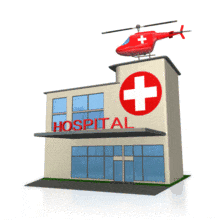 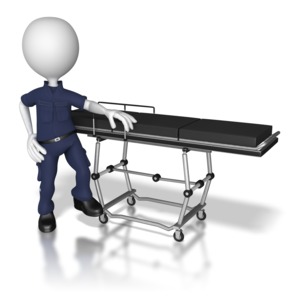 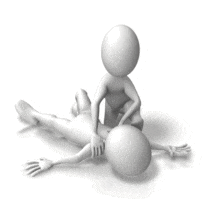 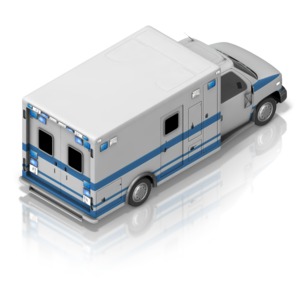 Cours H.E.L.P.
8
[Speaker Notes: Discuss what a Mass Casualty (any incident in which emergency medical services resources, such as personnel and equipment, are overwhelmed by the number and severity of casualties) is and what the differences between a Mass Casualty Incident (MCI) and a Mass Casualty Management approach are….

It has to include more than one patient, and in many jurisdictions, it is generally defined as at least three
MCI = (WHO) An incident which generates more patients at one time than locally available resources can manage using routine procedures. It requires exceptional emergency arrangements and additional or extraordinary assistance. i.e. imbalance between needs and services
Mass casualty management: (WHO) A coherent and interrelated set of established procedures, policies, and plans that contribute to the shared objectives of optimizing the baseline capacity to deal with patient populations expected in a mass casualty incident, and efﬁciently increasing this capacity during the response to a mass casualty incident.]
Parcours du patient : dans les environnements à faibles ressources ou les situations de conflit
Incident
Hôpital
Souvent, système de SMU non professionnel
S’il en existe un, il est probable que toute la population n’y ait pas accès (facteurs de sécurité, logistiques, financiers)
Les secouristes ou les proches peuvent finir par devoir transporter le patient à l’hôpital
Des systèmes informels d’orientation des patients peuvent également être utilisés (taxis, volontaires de la Croix-Rouge ou du Croissant-Rouge, véhicules appartenant à des connaissances, etc.)
Cours H.E.L.P.
9
[Speaker Notes: Discuss what a Mass Casualty (any incident in which emergency medical services resources, such as personnel and equipment, are overwhelmed by the number and severity of casualties) is and what the differences between a Mass Casualty Incident (MCI) and a Mass Casualty Management approach are….

It has to include more than one patient, and in many jurisdictions, it is generally defined as at least three
MCI = (WHO) An incident which generates more patients at one time than locally available resources can manage using routine procedures. It requires exceptional emergency arrangements and additional or extraordinary assistance. i.e. imbalance between needs and services
Mass casualty management: (WHO) A coherent and interrelated set of established procedures, policies, and plans that contribute to the shared objectives of optimizing the baseline capacity to deal with patient populations expected in a mass casualty incident, and efﬁciently increasing this capacity during the response to a mass casualty incident.]
Systèmes d’orientation courants dans les contextes à ressources faibles ou précaires
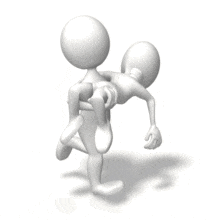 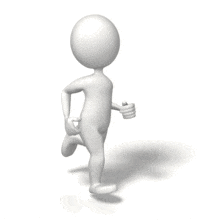 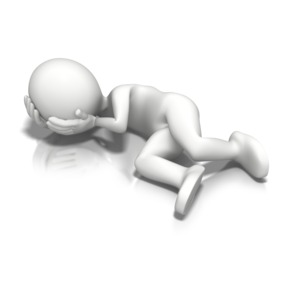 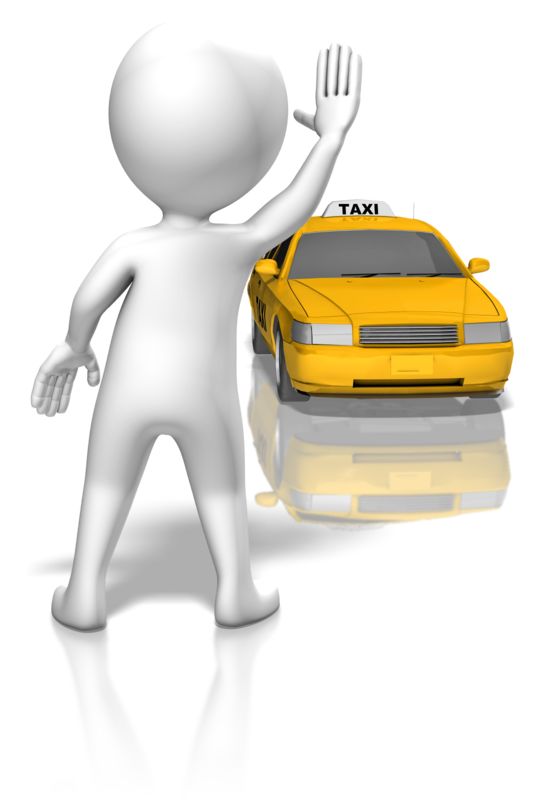 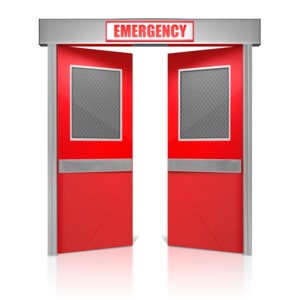 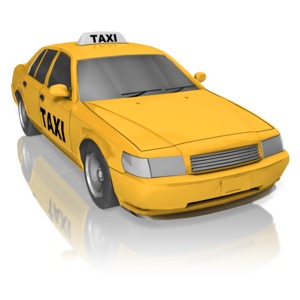 Cours H.E.L.P.
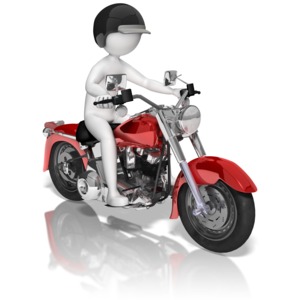 10
[Speaker Notes: Discuss what a Mass Casualty (any incident in which emergency medical services resources, such as personnel and equipment, are overwhelmed by the number and severity of casualties) is and what the differences between a Mass Casualty Incident (MCI) and a Mass Casualty Management approach are….

It has to include more than one patient, and in many jurisdictions, it is generally defined as at least three
MCI = (WHO) An incident which generates more patients at one time than locally available resources can manage using routine procedures. It requires exceptional emergency arrangements and additional or extraordinary assistance. i.e. imbalance between needs and services
Mass casualty management: (WHO) A coherent and interrelated set of established procedures, policies, and plans that contribute to the shared objectives of optimizing the baseline capacity to deal with patient populations expected in a mass casualty incident, and efﬁciently increasing this capacity during the response to a mass casualty incident.]
Interventions du CICR en matière de premiers secours et de soins d’urgence préhospitaliers ; pas uniquement des formations
Soutien continu apporté aux secouristes
Assistance à la création de réseaux de secouristes
Mise en relation des participants à la formation
Partage des connaissances et enseignements tirés
Stratégies de communication
Soutien immédiat ou à distance
Création / Évolution des équipes de secouristes
Soutien des équipes d’intervenants
Formation complémentaire – Premiers secours avancés
Soutien logistique/financier
Établissement d’un lien entre les secouristes et les systèmes informels / formels d’orientation de patients
Rendre l’invisible visible
Cours H.E.L.P.
11
[Speaker Notes: Discuss what a Mass Casualty (any incident in which emergency medical services resources, such as personnel and equipment, are overwhelmed by the number and severity of casualties) is and what the differences between a Mass Casualty Incident (MCI) and a Mass Casualty Management approach are….

It has to include more than one patient, and in many jurisdictions, it is generally defined as at least three
MCI = (WHO) An incident which generates more patients at one time than locally available resources can manage using routine procedures. It requires exceptional emergency arrangements and additional or extraordinary assistance. i.e. imbalance between needs and services
Mass casualty management: (WHO) A coherent and interrelated set of established procedures, policies, and plans that contribute to the shared objectives of optimizing the baseline capacity to deal with patient populations expected in a mass casualty incident, and efﬁciently increasing this capacity during the response to a mass casualty incident.]
Plan simple d’intervention et systèmes de transfert
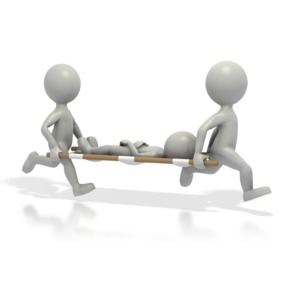 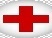 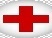 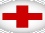 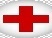 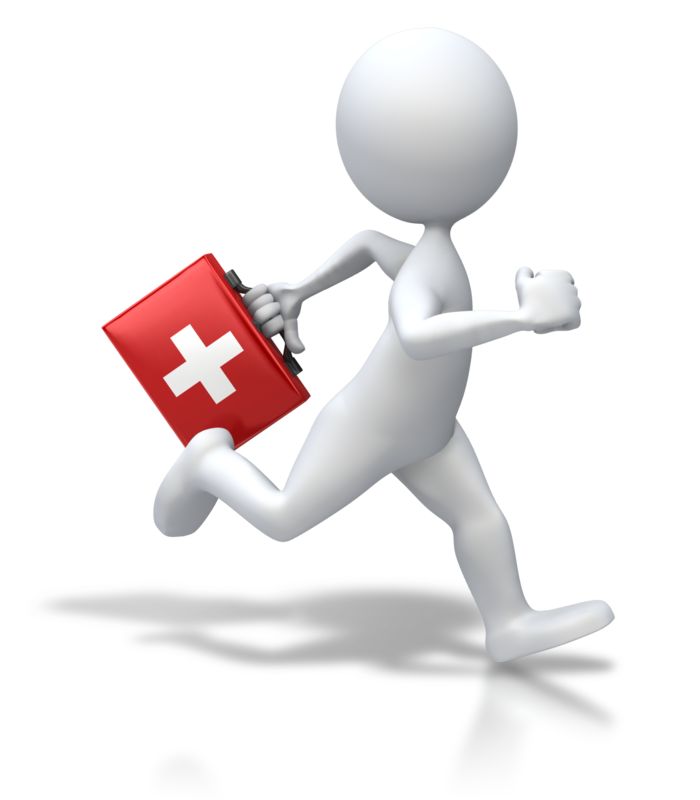 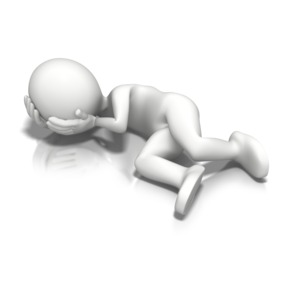 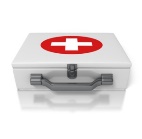 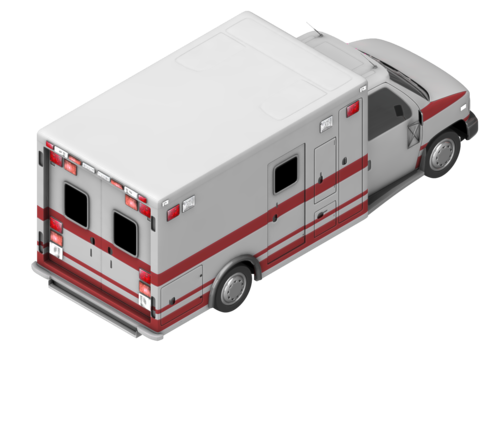 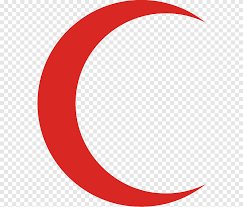 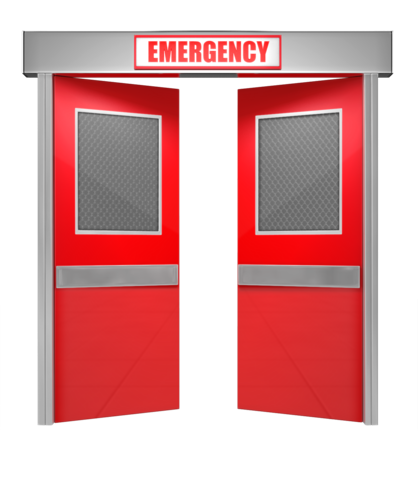 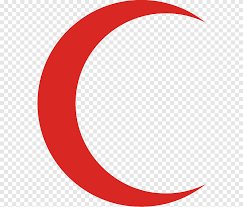 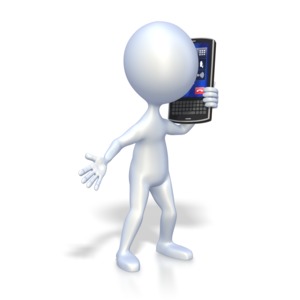 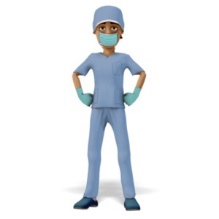 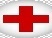 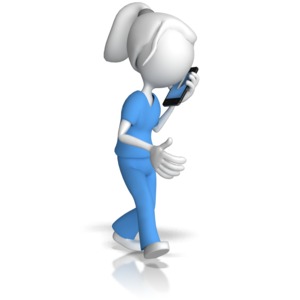 Cours H.E.L.P.
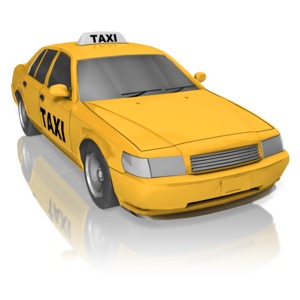 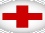 12
[Speaker Notes: Discuss what a Mass Casualty (any incident in which emergency medical services resources, such as personnel and equipment, are overwhelmed by the number and severity of casualties) is and what the differences between a Mass Casualty Incident (MCI) and a Mass Casualty Management approach are….

It has to include more than one patient, and in many jurisdictions, it is generally defined as at least three
MCI = (WHO) An incident which generates more patients at one time than locally available resources can manage using routine procedures. It requires exceptional emergency arrangements and additional or extraordinary assistance. i.e. imbalance between needs and services
Mass casualty management: (WHO) A coherent and interrelated set of established procedures, policies, and plans that contribute to the shared objectives of optimizing the baseline capacity to deal with patient populations expected in a mass casualty incident, and efﬁciently increasing this capacity during the response to a mass casualty incident.]
Systèmes de transfert
Solutions spécifiques au contexte
Soutien fourni aux existants
Dons d’équipement et de véhicules
Pas juste un véhicule
Intervenants formés correctement
Gestion et déploiement des ressources fondés sur les principes humanitaires
Problèmes de santé et de sécurité (ne pas nuire)
Coûts et utilisation de l’équipement récurrents
Soins de santé en danger
Systèmes appropriés d’orientation des patients et liens avec des structures de santé existantes
Cours H.E.L.P.
13
[Speaker Notes: Discuss what a Mass Casualty (any incident in which emergency medical services resources, such as personnel and equipment, are overwhelmed by the number and severity of casualties) is and what the differences between a Mass Casualty Incident (MCI) and a Mass Casualty Management approach are….

It has to include more than one patient, and in many jurisdictions, it is generally defined as at least three
MCI = (WHO) An incident which generates more patients at one time than locally available resources can manage using routine procedures. It requires exceptional emergency arrangements and additional or extraordinary assistance. i.e. imbalance between needs and services
Mass casualty management: (WHO) A coherent and interrelated set of established procedures, policies, and plans that contribute to the shared objectives of optimizing the baseline capacity to deal with patient populations expected in a mass casualty incident, and efﬁciently increasing this capacity during the response to a mass casualty incident.]
Comment les premiers secours et les soins d’urgence préhospitaliers peuvent avoir un impact sur la résilience communautaire
Lien social – formation ciblant des groupes sociaux, si possible. Suivre. Essayer de mener à bien des activités transversales.
Efficacité communautaire – création d’équipes d’intervention d’urgence, connues de l’ensemble de la communauté.
Capacités techniques – formation de haute qualité, adaptée au contexte, avec un suivi régulier.
Préparation à l’intervention – outils de communication, liaison avec d’autres prestataires et environnements de soins de santé.
Égalité d’accès aux soins – veiller activement à toucher tous les groupes au sein de la communauté afin de garantir qu’ils aient aussi accès à la formation et bénéficient des mesures d’inclusion dans les équipes d’intervention.
Cours H.E.L.P.
14
[Speaker Notes: Discuss what a Mass Casualty (any incident in which emergency medical services resources, such as personnel and equipment, are overwhelmed by the number and severity of casualties) is and what the differences between a Mass Casualty Incident (MCI) and a Mass Casualty Management approach are….

It has to include more than one patient, and in many jurisdictions, it is generally defined as at least three
MCI = (WHO) An incident which generates more patients at one time than locally available resources can manage using routine procedures. It requires exceptional emergency arrangements and additional or extraordinary assistance. i.e. imbalance between needs and services
Mass casualty management: (WHO) A coherent and interrelated set of established procedures, policies, and plans that contribute to the shared objectives of optimizing the baseline capacity to deal with patient populations expected in a mass casualty incident, and efﬁciently increasing this capacity during the response to a mass casualty incident.]
Questions
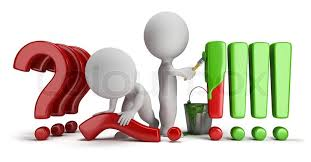 Cours H.E.L.P.
15